Panduan MengunduhBahan Ajar bagi Mahasiswa
ESL429 – Perencanaan dan Kebijakan Sumberdaya
By: Program Pengembangan dan Pembelajaran e-Learning (P3eL) IPB
Persiapan
Komputer / Laptop memiliki akses Internet
Username dan Password user access internet IPB / username dan password untuk KRS
Enrolment key adalah sbb: lms-esl429
Mengunduh Bahan Ajar
Kunjungi http://lms.ipb.ac.id/ pada browser anda
Masukan username dan password pada kotak “Login”
Pilih “Economics and Management” pada “Course categories”
Pilih “Resources and Environmental Economics” pada “Sub-categories”
Pilih “ESL429 Perencanaan dan Kebijakan Sumberdaya”
Masukan Enrolment Key dan pilih “Enrol me in this course”
Silahkan mengunduh handout dan modul sesuai dengan Jadwal Mengunduh
Program Pengembangan dan Pembelajaran e-Learning (P3eL)Institut Pertanian Bogor
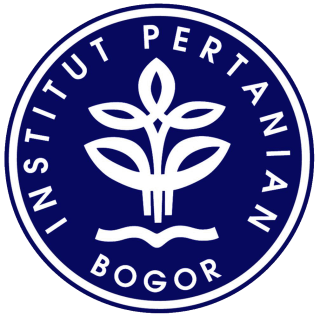 Sekretariat P3eL
Gedung PAU, Lantai 2
Telp: 0251 – 8422418
Email : p3el@ipb.ac.id